Direct and Indirect Speech
Discours direct et indirect
Direct speech is very simple: the exact words of the original speaker are reported in quotes.
Paul dit : « J'aime les fraises ». 
Paul says: "I like strawberries." 

Lise répond : « Jean les déteste ».    
Lisa replies, "Jean hates them." 

« Jean est stupide » déclare Paul.*  
 "Jean is stupid" Paul declares.
In indirect speech, the original speaker's words are reported without quotes in a subordinate clause (introduced by que).
Paul dit qu'il aime les fraises. 
Paul says that he loves strawberries.  
Lise répond que Jean les déteste.  
Lisa replies that Jean hates them. 
Paul déclare que Jean est stupide.   
Paul declares that Jean is stupid.
There are many verbs that can be used to introduce indirect speech:
affirmer   		to assert 
ajouter    		to add 
annoncer   	to announce 
crier        		to shout 
déclarer  		to declare 
dire         		to say 
expliquer 		to explain 
insister    		to insist 
prétendre    	to claim 
proclamer    	to proclaim 
répondre   	to answer 
soutenir 		to maintain
Indirect speech tends to be more complicated than direct speech, because it requires certain changes
1. Personal pronouns and possessives may need to be changed:

DS David déclare : « Je veux voir ma mère ».
 David declares, "I want to see my mother." 
IS David déclare qu'il veut voir sa mère. 
David declares that he wants to see his mother.
2. Verb conjugations need to change to agree with the new subject:
DS David déclare : « Je veux voir ma mère ».  
 David declares, "I want to see my mother.”


 IS David déclare qu'il veut voir sa mère.
 David declares that he wants to see his mother.
If the main clause is in the perfecttense, the verb tense of the subordinate clause may also need to change: il a dit que …
present			imperfect
   elle est			qu’elle était

 perfect			pluperfect
    elle est partie		qu’elle était partie

 future			conditional
    elle sera			qu’elle serait

future perfect		past conditional
   elle sera partie		qu’elle serait partie
Maintenant à vous
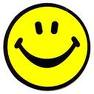 H18 Direct and indirect speechp65 – Workbook 2 – Exercice 2
« J’ai adoré le concert, » m’a-t-elle dit.
« Je suis fatigué », dit-il.
« Nous avons particulièrement apprécié le groupe de folk », lui avons-nous fait savoir.
« Je serai en retard », ai-je dit.
« Nous sommes ravis d’être ici », nous ont-ils assuré.
« Je serai rentrée demain », a-t-elle dit.
« On partira tôt », m’a prévenu la famille d’accueil.
« J’ai fini mes devoirs », ai-je dit à maman.
Ex 3 p66 – Workbook 2
Sam a dit qu’il ne savait pas quel serait le meilleur lycée pour lui.
Marc s’est exclamé que d’ici 2 semaines il serait parti en vacances.
Clara a dit qu’à son avis, elle avait fait le nécessaire pour réussir son bac.
Elle a ajouté qu’elle espérait trouver un petit boulot pendant les vacances.
Annie a dit qu’elle serait plutôt triste de quitter l’école.
Elle a continué en disant qu’elle ferait une année sabbatique.
Jérémy a dit qu’il ne savait pas encore ce qu’il voulait faire comme métier.
Isabelle a dit qu’elle venait de faire un stage.
Ex 4 p66 – Workbook 2
« Je suis vraiment contente de vous revoir », a crié Léna.
« On ne s'est pas vus depuis longtemps », a-t-elle ajouté.
« Où est-ce que tu veux aller ? » a demandé James.
« Baisse le son, s’il te plait ! » a supplié papa.
« Il va être en retard car sa voiture est tombée en panne et il a dû prendre le bus », a expliqué Aisha.
« Je n’ai pas révisé », a avoué Dom. 
« Ça ne me dérange pas si je ne réussis pas », a menti Caroline.
« Ce n’est pas juste », a gémi mon frère.
Ex 5 p67 – Workbook 2
« Je me suis levé à 7 heures », m’a-t-il dit.
« J'ai toujours voulu me reposer en Inde », a-t-elle dit.
« Ton examen sera difficile », m’a prévenue mon professeur.
« J'ai oublié d’apporter vos maillots », nous a avoué notre mère en arrivant à la piscine.
« D'ici dimanche, je me serai mise en route pour l'Italie », m’a-t-elle rappelé.
« Je m’y amuserai bien », a-t-elle ajouté.
« Nous sommes heureux d’avoir fait ta/votre connaissance », ont-ils dit.
« Je reviendrai te/vous voir demain », a-t-elle juré.
Ex 6 p67 – Workbook 2
Elle a dit que ses parents n’étaient jamais allés en Écosse.
Il s’est exclamé que la vue de sa fenêtre était magnifique.
Il a expliqué qu’il avait quitté son emploi 2 ans auparavant pour travailler comme animateur dans le sud de la France.
Elle a avoué que c’était son ami et qu’elle le connaissait depuis 1 an.
Elle a dit que d’ici une semaine elle aurait vu son groupe préféré.
Ils ont demandé où j’allais passer mes vacances.
Hilke a demandé quand nous ouvrions nos cadeaux de Noël en France.
Maman a dit qu’il resterait beaucoup de nourriture et de l’offrir à mes amis.
Ex 7 p68 – Workbook 2
« Amel a dit que le 3 août, ils s’étaient levés très tôt, ce qui ne lui avait pas plu du tout. 
C’était la première fois que sa mère et elle étaient parties avec son beau-père et ses beaux-frères et elle devait avouer qu’elle était un peu inquiète. 
Elle a dit qu’après être arrivés à Québec, ils étaient allés directement à l’hôtel. Une fois dans sa chambre, elle avait dormi pendant quelques heures. 
Quand elle s’était enfin réveillée, sa mère avait proposé une petite promenade et ils étaient donc descendus dans la rue. 
Après avoir regardé un plan de la ville pendant 10 minutes, ils s’étaient enfin dirigés vers un des nombreux musées. 
Ses beaux-frères s’étaient vraiment ennuyés. 
Le lendemain, sa mère et elle avaient décidé de faire les magasins pendant que les garçons visitaient quelques monuments avant de prendre un café… »
Ex 8 Sample answer
Elle est partie en Afrique parce qu’elle en avait vraiment marre d’étudier. De plus, elle avait toujours voulu faire du bénévolat en Afrique. C'était l’occasion de découvrir une nouvelle culture tout en aidant des gens. Il y avait aussi le fait que ses professeurs lui avaient toujours dit que c’était important d’élargir ses horizons. Et puis ses parents avaient dit qu'elle devrait apprendre à se débrouiller toute seule un jour. De toute façon, elle ne savait même pas ce qu’elle voulait étudier à l’université !
Ex 9
Fatima a dit qu’elle irait au Maroc en juin.
« J’irai au Maroc en juin », a dit Fatima.
Sa mère dit qu’elle ne voulait pas qu’elle y aille.
« Je ne veux pas que tu y ailles », a dit sa mère.
Son père a dit qu’elle devrait gagner de l’argent pour payer le voyage.
« Tu devras gagner de l’argent pour payer le voyage », a dit son père.
Fatima a avoué qu’elle avait mis de l’argent de côté.
« J’ai mis de l’argent de côté », a avoué Fatima.
Sa sœur a dit qu’elle y irait avec elle.
« J’y irai avec toi », a dit sa sœur.
Fatima a dit que finalement elle avait décidé de ne pas y aller.
« Finalement, j’ai décidé de ne pas y aller », a dit Fatima.
1
ils ont crié. « Nous le savons ! » 

a) Ils ont crié qu'ils le savaient. 
b) Ils ont crié que nous le savons.
2
J’ai demandé « on peut essayer encore une fois ? “

a) J'ai demandé si on pouvait essayer encore une fois. 
b) J'ai demandé si on peut essayer encore une fois.
3
J'ai répondu : « Vous avez de la chance ! » 

a) J'ai répondu qu'ils avaient de la chance. 
b) J'ai répondu que vous aviez de la chance.
4
« Est-ce vrai ? » ont-ils demandé. 

a) Ils ont demandé si c'était vrai. 
b) Ils ont demandé si c'est vrai.
5
« Tu es fou ! » j'ai crié. 

a) J'ai crié que tu es fou. 
b) J'ai crié que tu étais fou.
6
Pierre a maintenu : « Un petit appartement ne sera pas trop cher ». 

a) Pierre a maintenu qu'un petit appartement ne sera pas trop cher. 
b) Pierre a maintenu qu'un petit appartement ne serait pas trop cher.
7
Il m'a expliqué :« Tu dois le faire toi-même ». 

a) Il m'a expliqué que tu dois le faire toi-même. 
b) Il m'a expliqué que je devais le faire moi-même.
8
Mes parents m'ont dit « Nous allons divorcer” 

a) Mes parents m'ont dit que nous allons   divorcer. 
b) Mes parents m'ont dit qu'ils allaient divorcer.
9
« Que j'ai faim ! » a-t-elle dit. 

a) Elle a dit qu'elle avait faim. 
b) Elle a dit qu'elle a faim.
10
« Les immeubles sont chers à Paris », ai-je déclaré. 

a) J'ai déclaré que les immeubles sont chers à Paris. 
b) J'ai déclaré que les immeubles étaient chers à Paris.
11
Il a crié:« Ils sont arrivés» 

a) Il a crié qu’ils seraient arrivés. 
b) Il a crié qu’ils étaient arrivés.
Maintenant faites les exercices surla feuille de travail
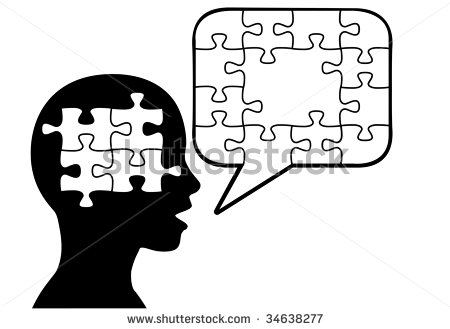